北キャンパス図書室 オンデマンドガイダンス
北キャンパス図書室とその他のリソースの利用
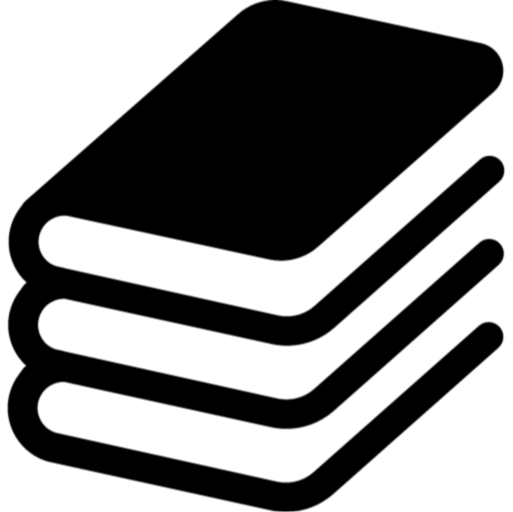 北海道大学 北キャンパス図書室
2019年4月
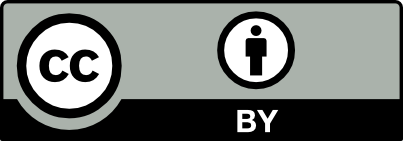 1
北キャンパス図書室とその他のリソースの利用
１）北キャンパス図書室のリソース
　・新着雑誌，新聞，電子リソース（HINES-WLAN）
　・21,000冊の蔵書
　・図書室スタッフ

２）その他のリソース
　・北海道大学の図書館/室の資料
　・オープンアクセス論文，Google Books
　・[有料]他大学の資料の取り寄せ・訪問
　・[有料]文献の購入
　・責任著者への依頼
2
１）北キャンパス図書室のリソース　※開室時間と入室方法
開室：平日9-17時
※スタッフ休暇時は13-17時

創成研究機構
電子科学研究所
触媒科学研究所
北極域研究センターの
学生，教職員は
ICカードで入室可能
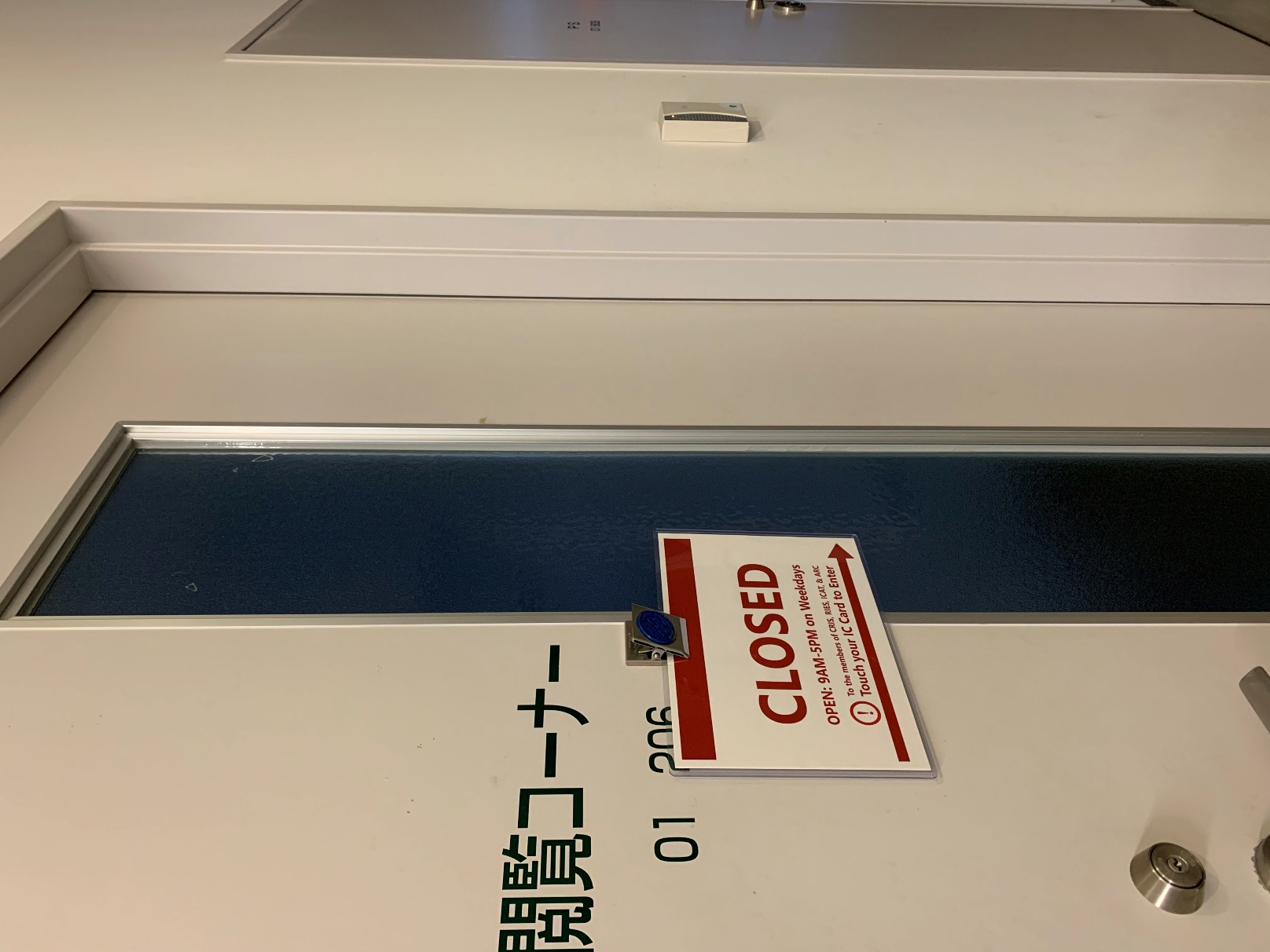 3
１）北キャンパス図書室のリソース　・新着雑誌，新聞，電子リソース（HINES-WLAN）
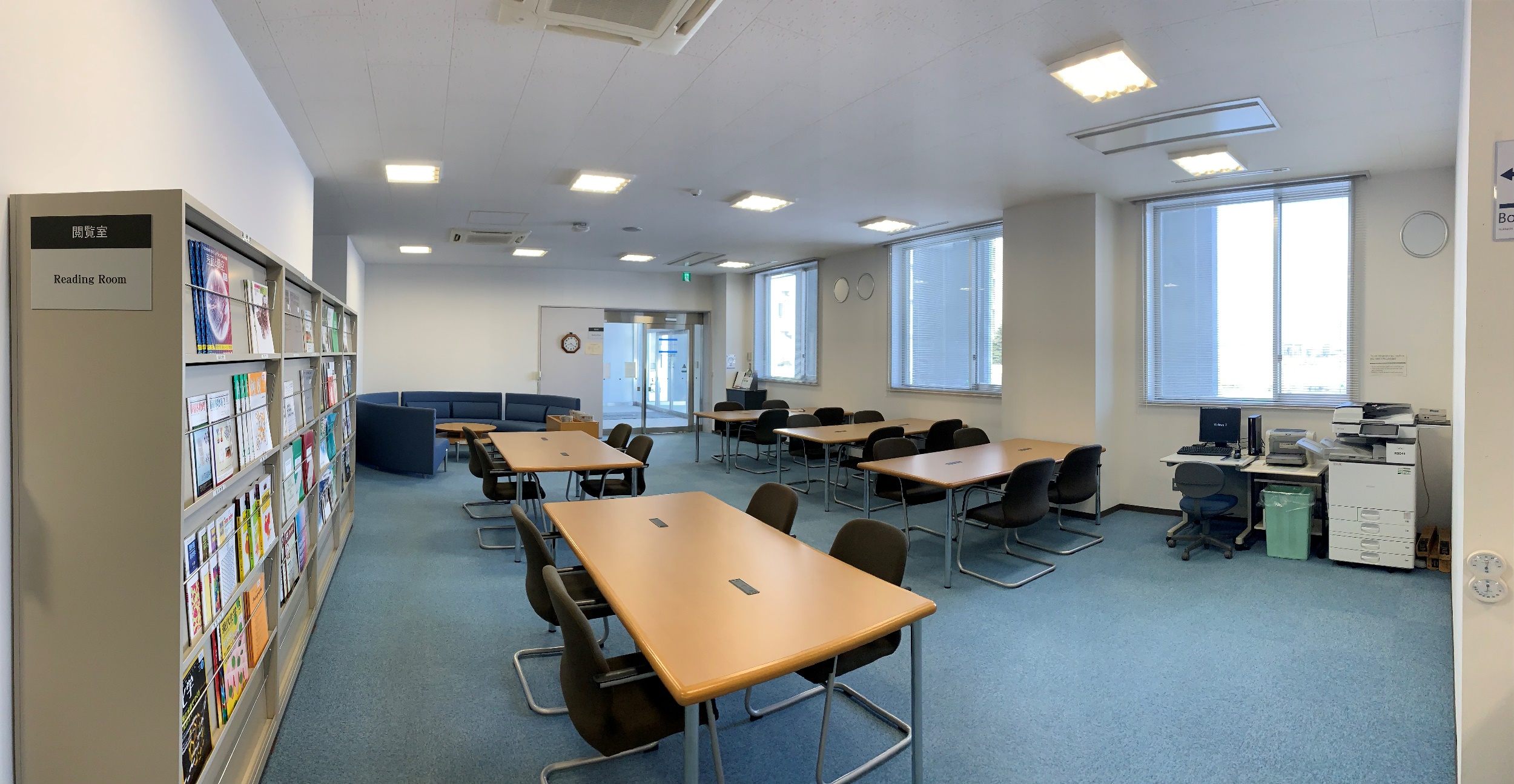 HINES-WLAN
ID/PW=＿＿＿＿＿
北海道大学で契約している
電子ジャーナル，電子ブック，データベース
新聞
朝日，読売，道新，日経
日刊工業，日本農業
パンフレット
蔵書検索端末
※インターネット可
新着雑誌
コピー機
※要RICOHカード
4
１）北キャンパス図書室のリソース　・21,000冊の蔵書
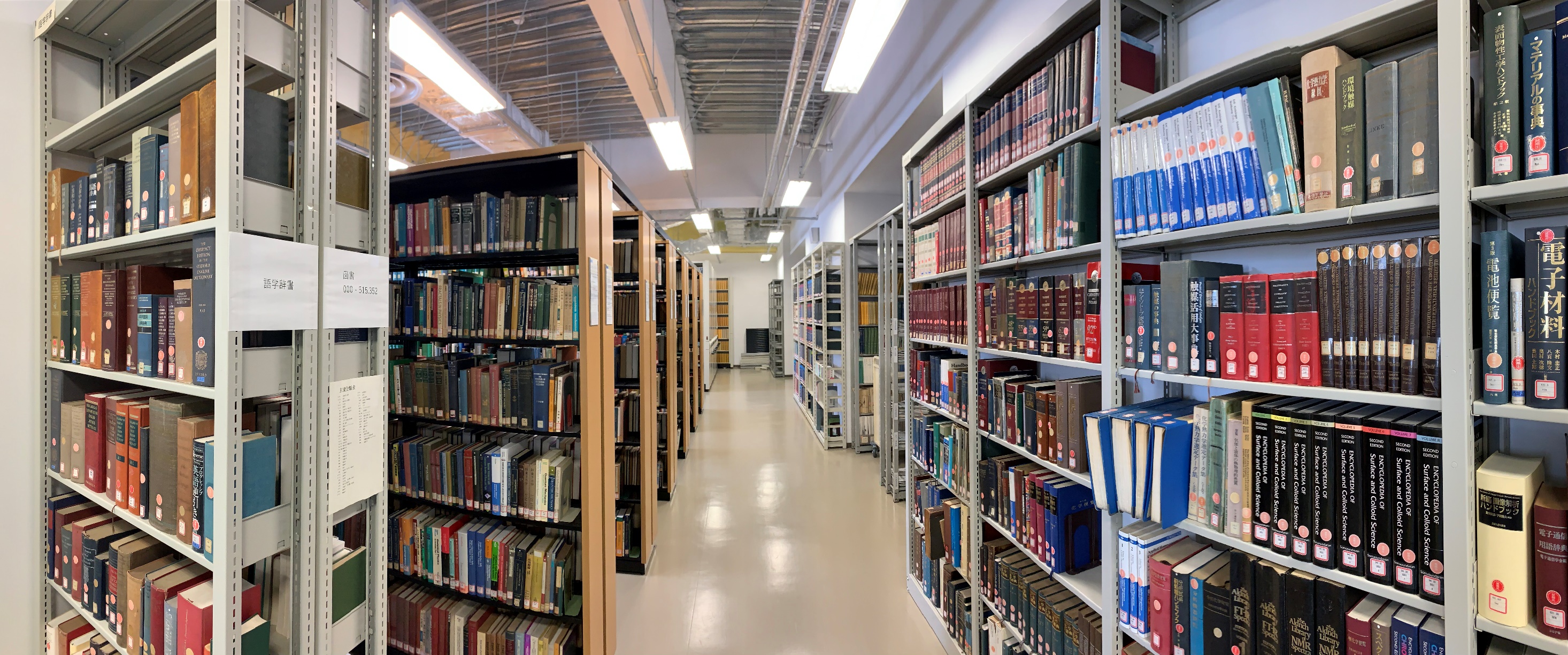 露文雑誌
А-Я
欧文雑誌
A-Z
図書
000-999
和文雑誌
A-Z
参考図書
新聞
過去3か月分
5
１）北キャンパス図書室のリソース　※蔵書検索
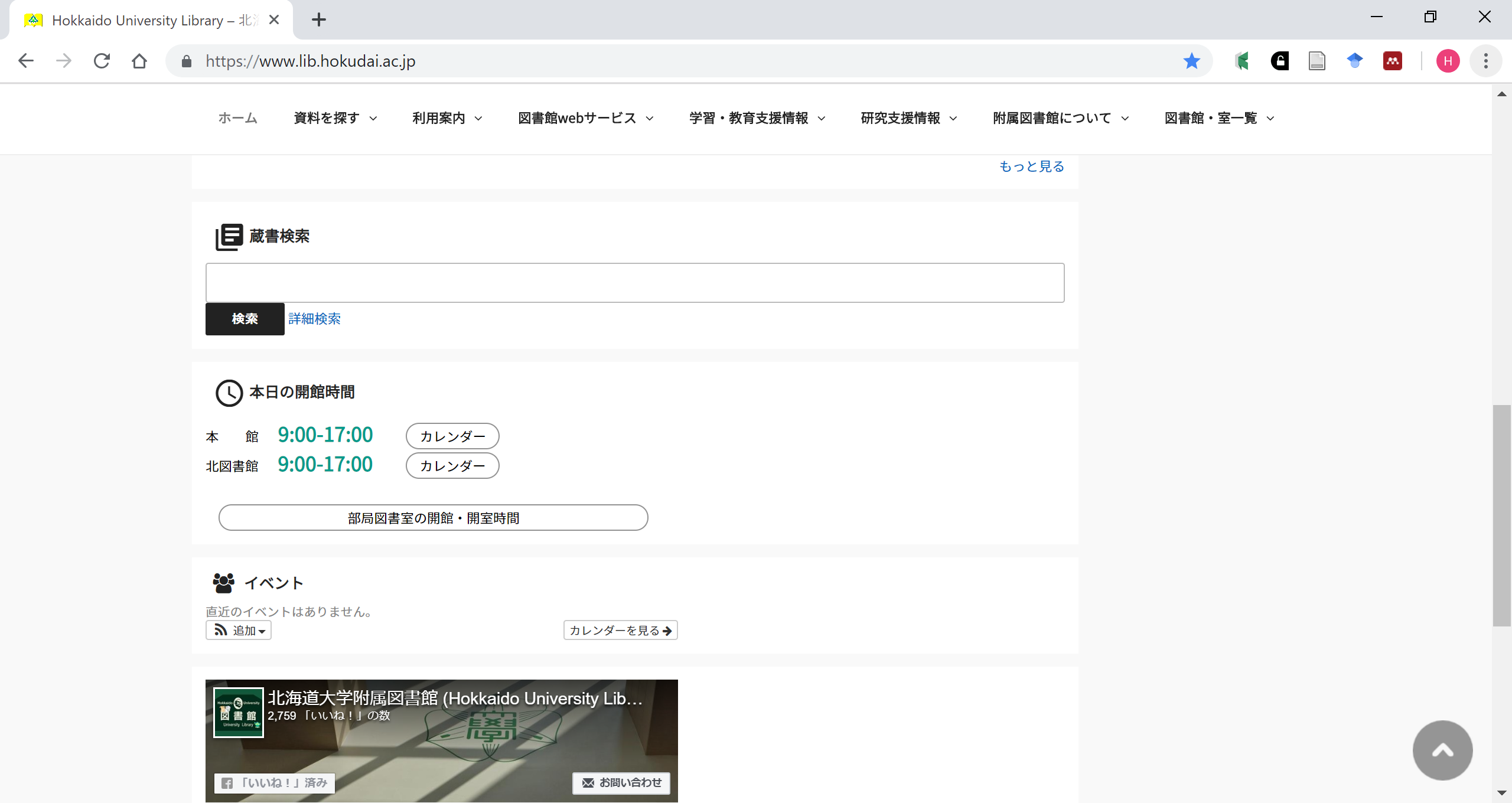 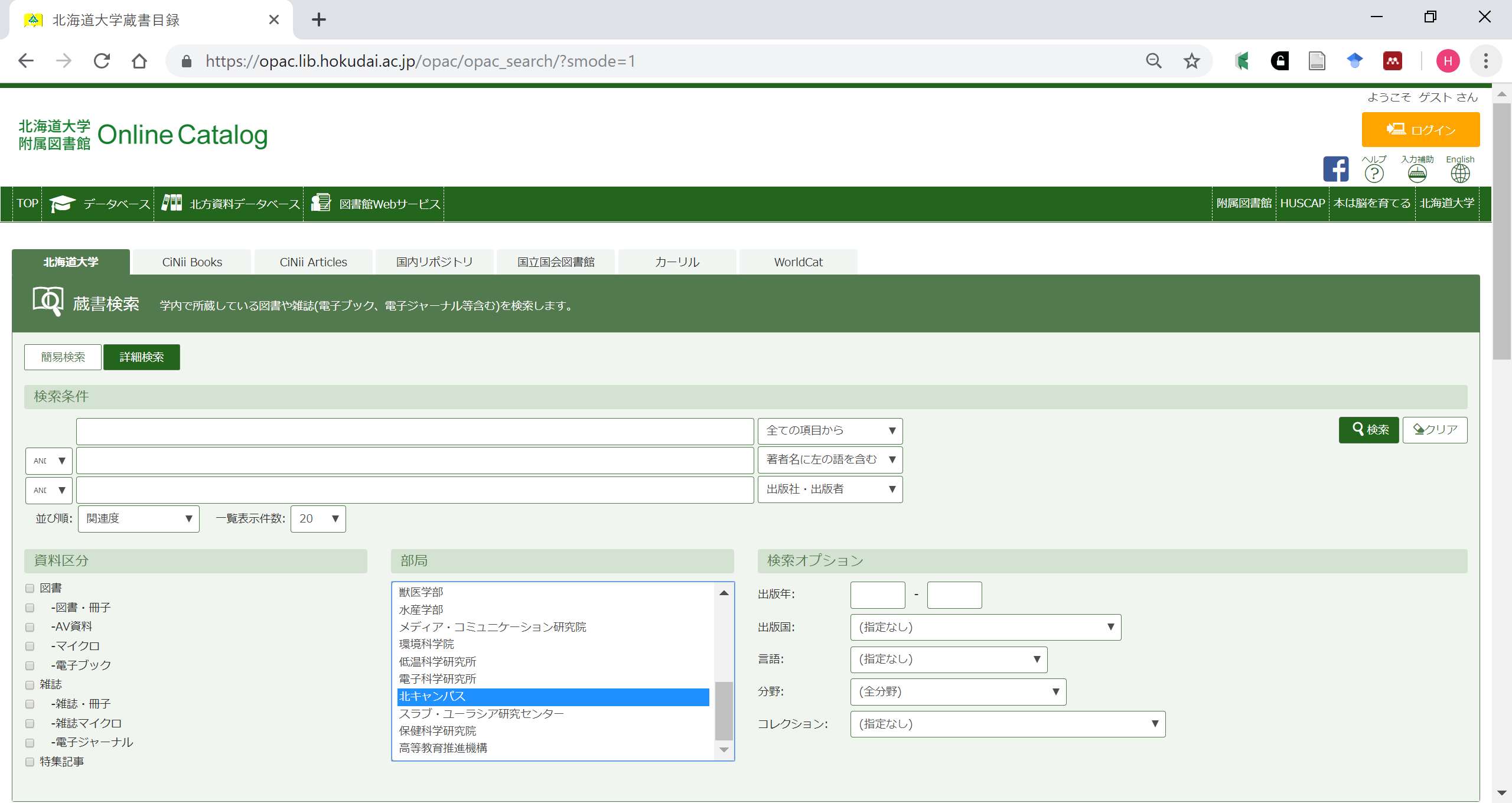 https://www.lib.hokudai.ac.jp
6
１）北キャンパス図書室のリソース　※蔵書検索
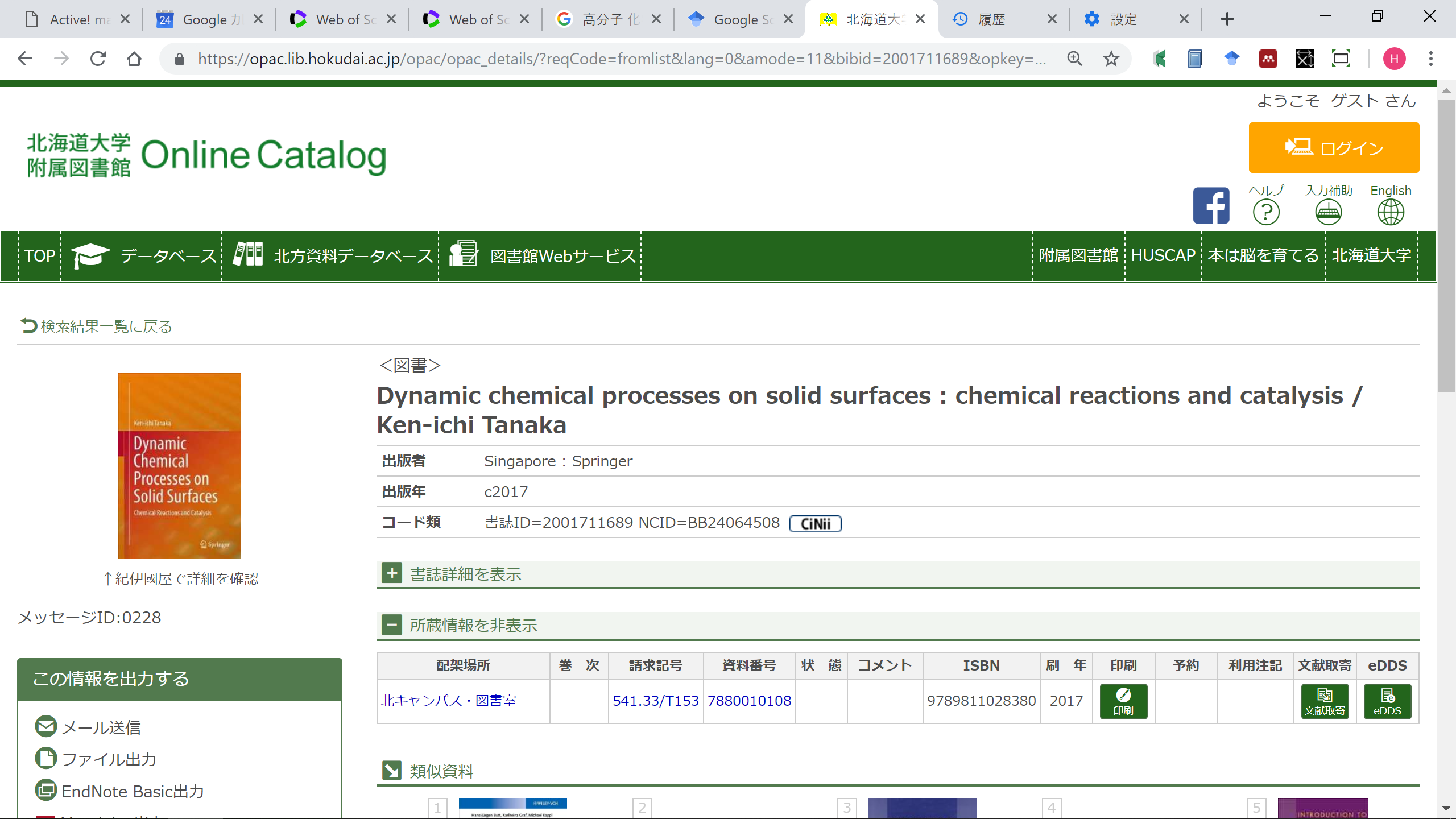 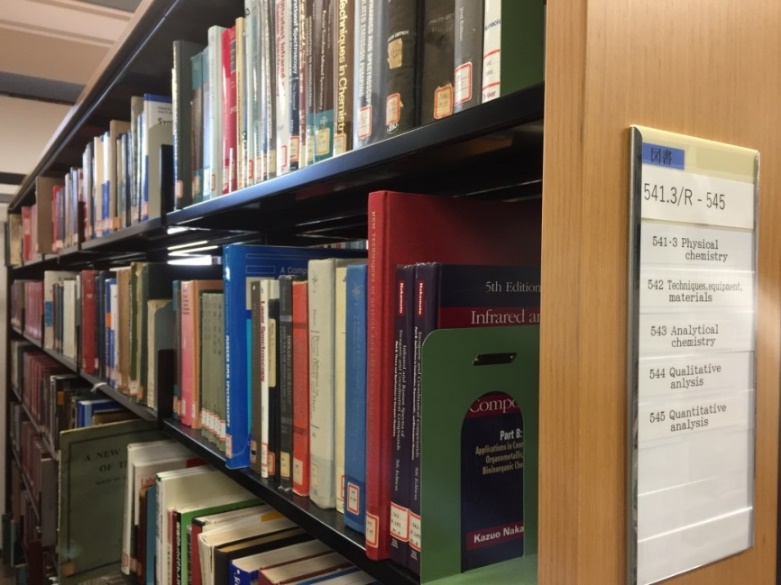 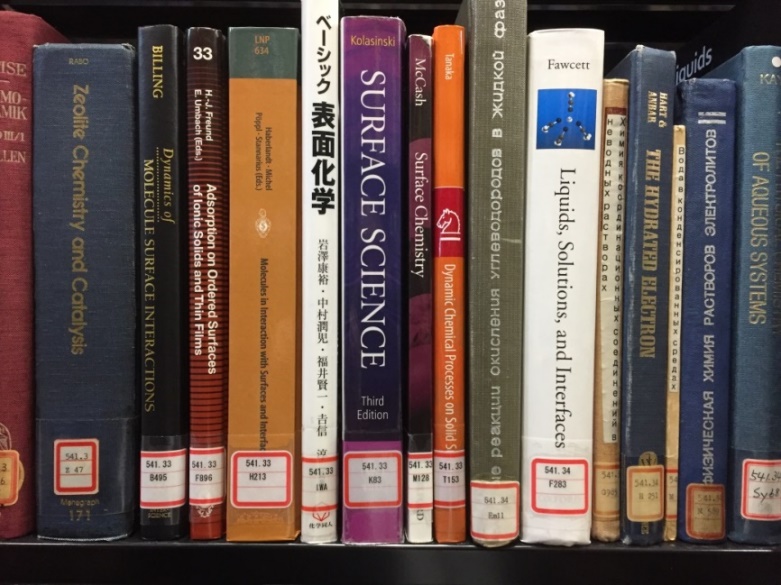 7
１）北キャンパス図書室のリソース　※貸出（3冊・3週間まで）と返却
１）スタッフ在室時→いずれも窓口へ
２）スタッフ不在時
　貸出						  返却
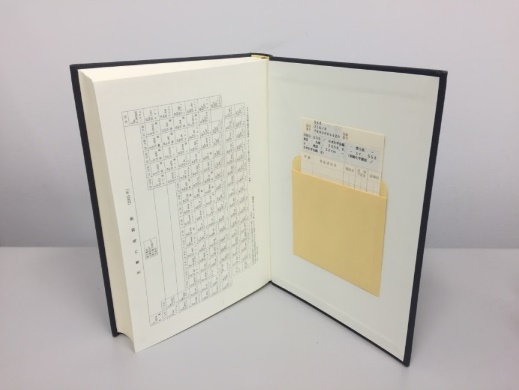 ・所属
・氏名
・貸出日
　を記入
窓口左端
窓口右端
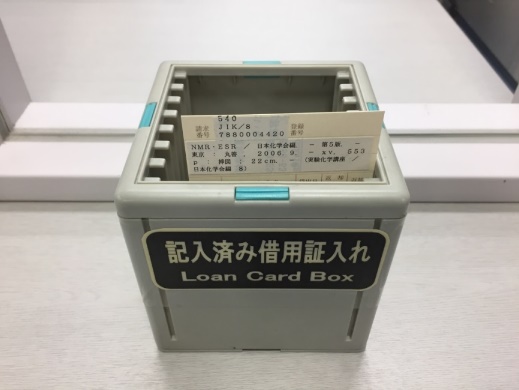 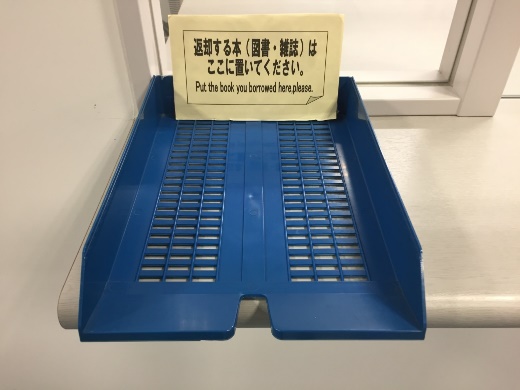 8
２）その他のリソース　・北海道大学の図書館/室の資料
学生，教職員は
どの図書館/室も利用可能

貸出冊数の上限は別カウント

水産学部図書室（函館キャンパス）の
資料を除いて
北キャンパス図書室での
貸出・返却は不可
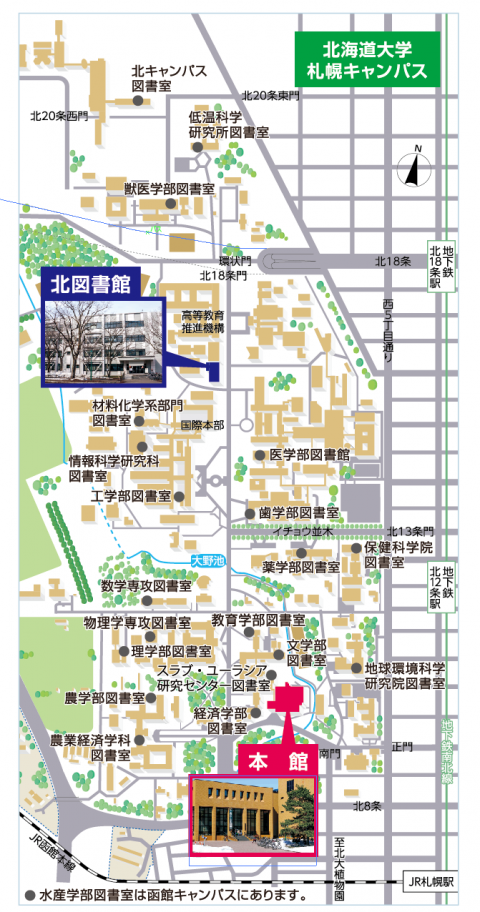 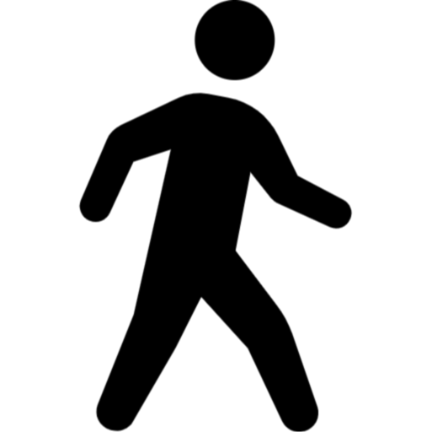 9
２）その他のリソース　・オープンアクセス論文，Google Books
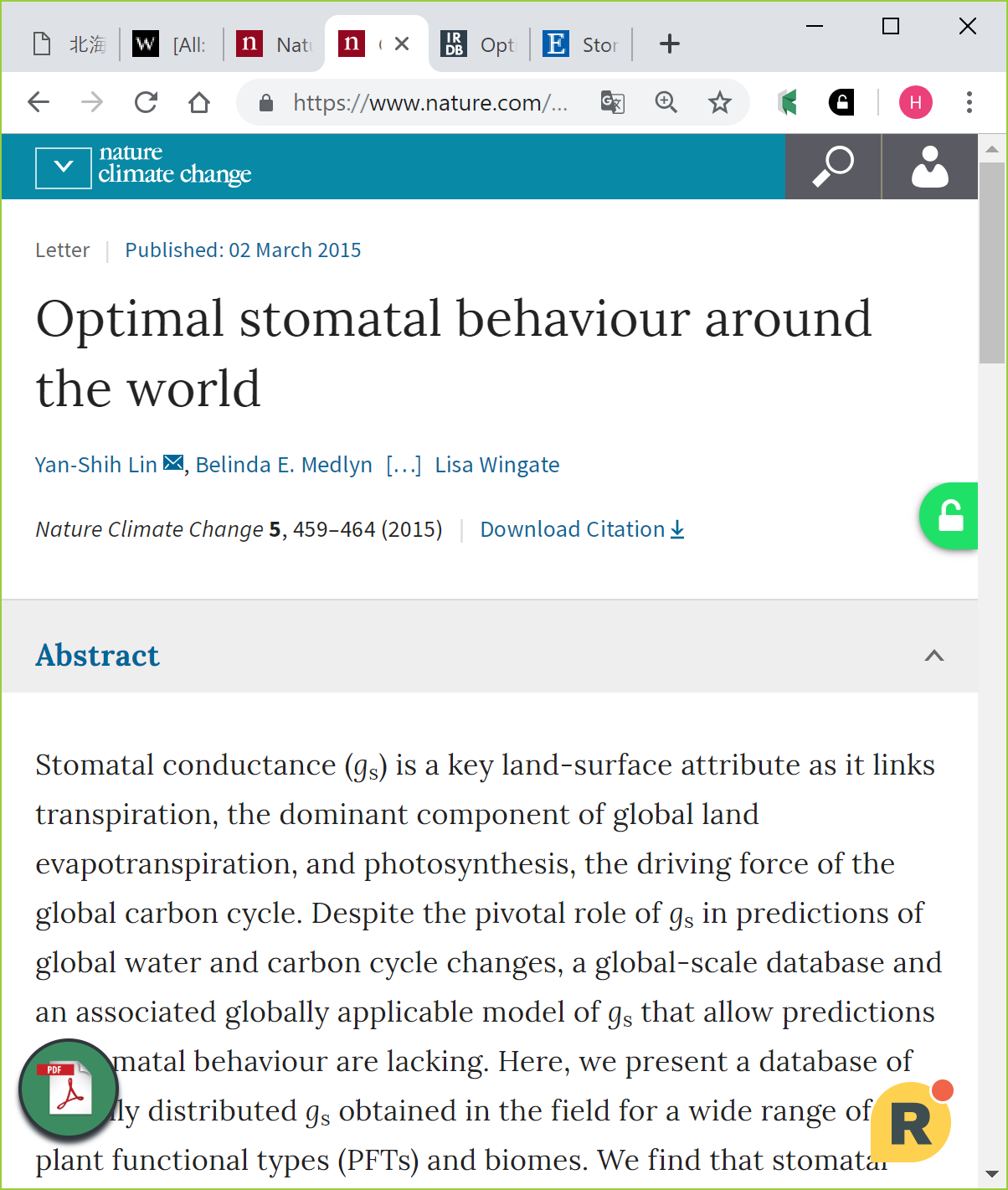 北海道大学では読めない論文や図書
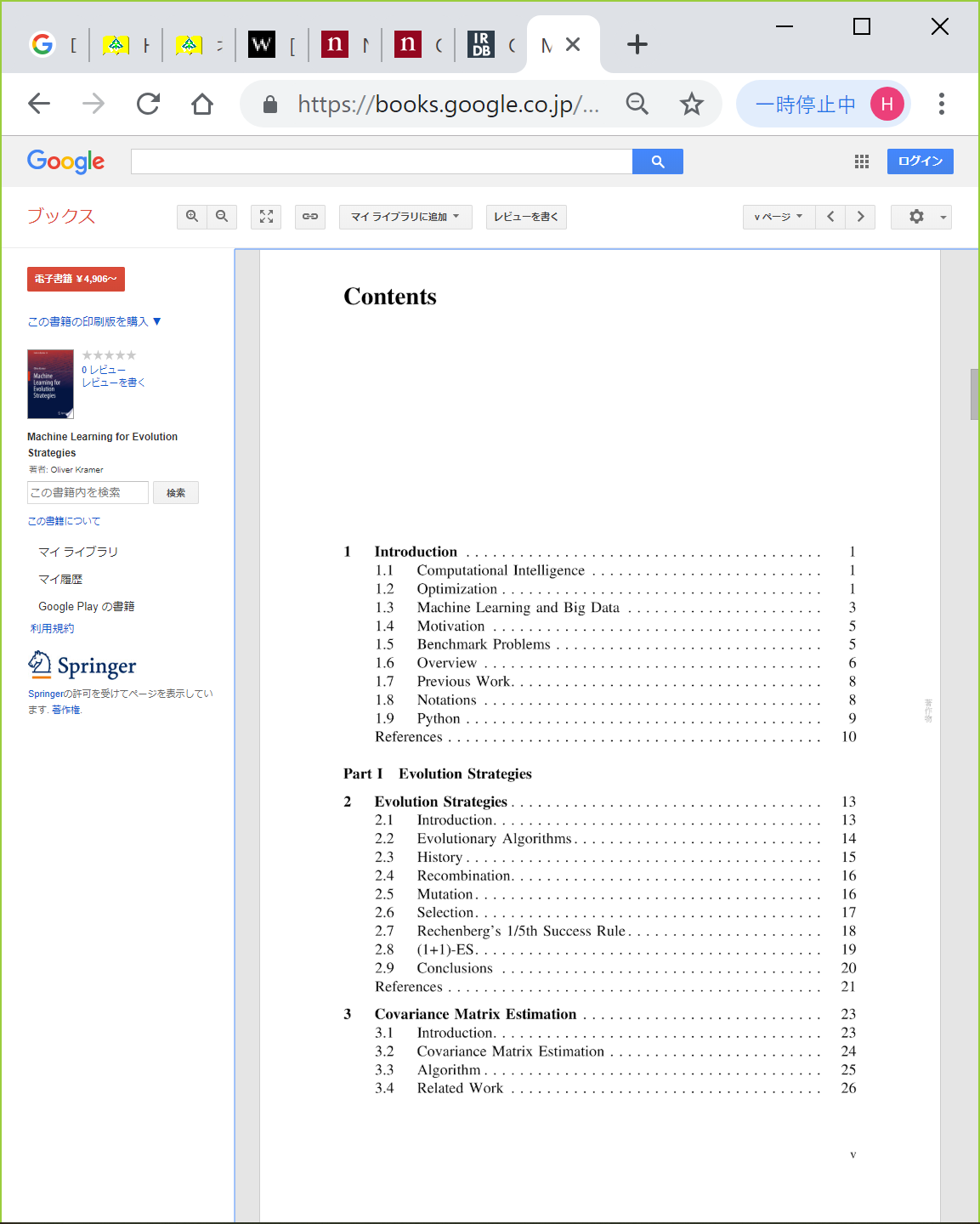 著者版等のオープンアクセス論文を
見つけるブラウザ・プラグイン
Unpaywall，Kopernio
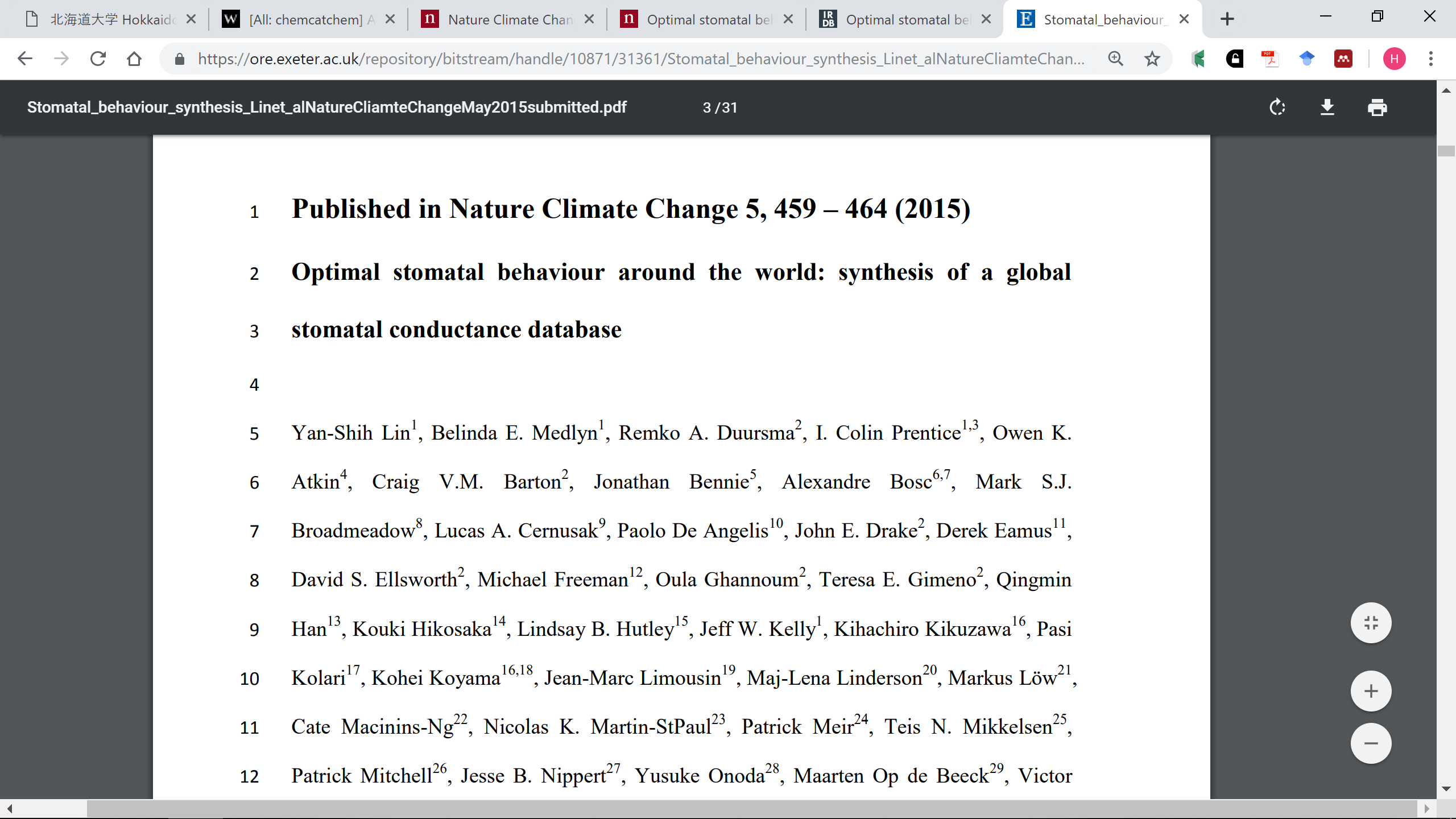 https://books.google.co.jp
10
２）その他のリソース　・[有料]他大学の資料
１）コピーや現物の取り寄せ
　私費や研究費で支払可能
　※一般運営財源であれば
　　学内の図書館/室の資料を
　　PDFで入手可能

２）他大学の図書館を訪問
　必要に応じて紹介状を発行
　※もちろん発行は無料
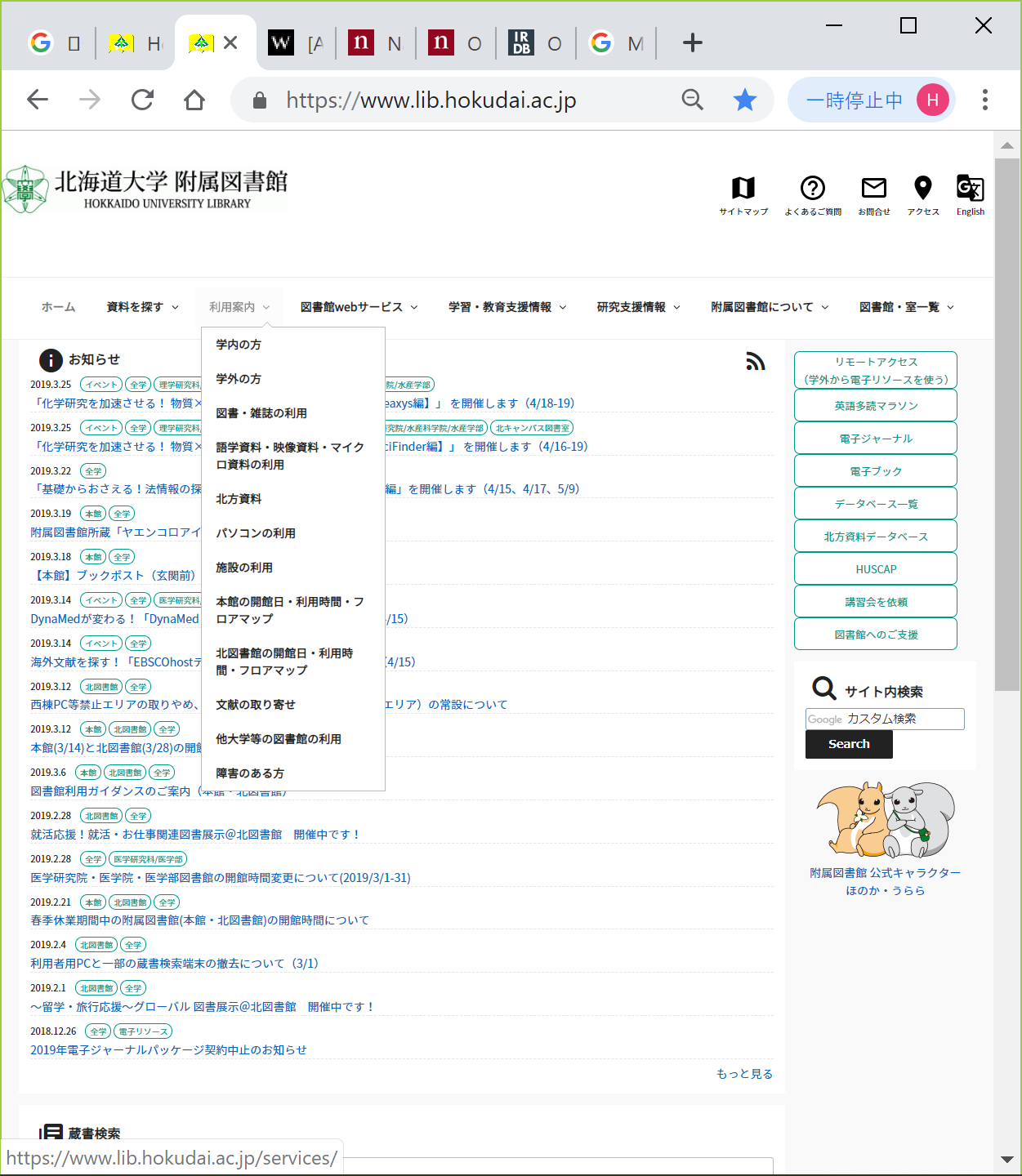 https://www.lib.hokudai.ac.jp
11
２）その他のリソース　・[有料]文献・資料の購入
研究費での資料の購入

コーポレートカード
（後日研究費と精算）による
文献PDFの購入も
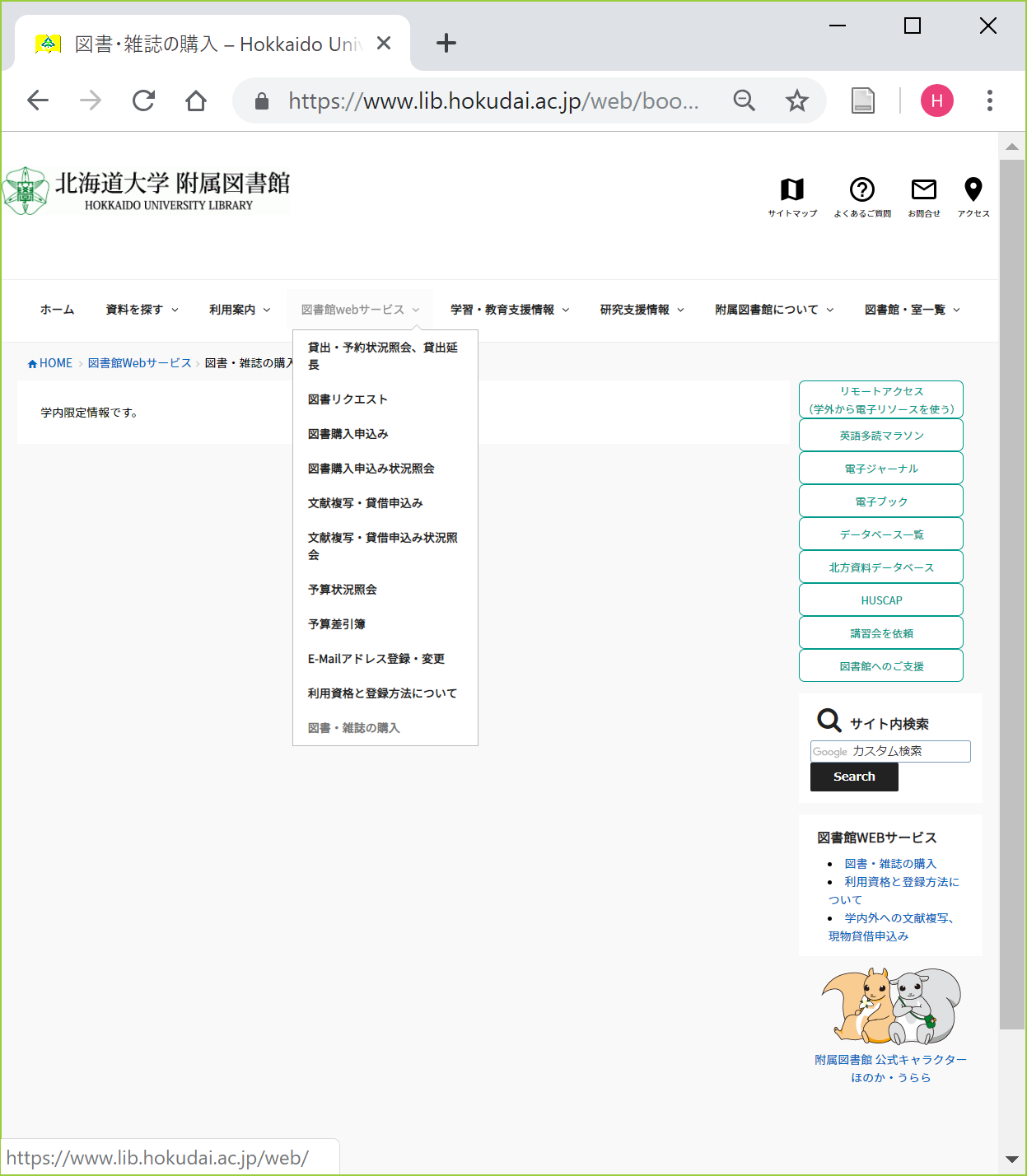 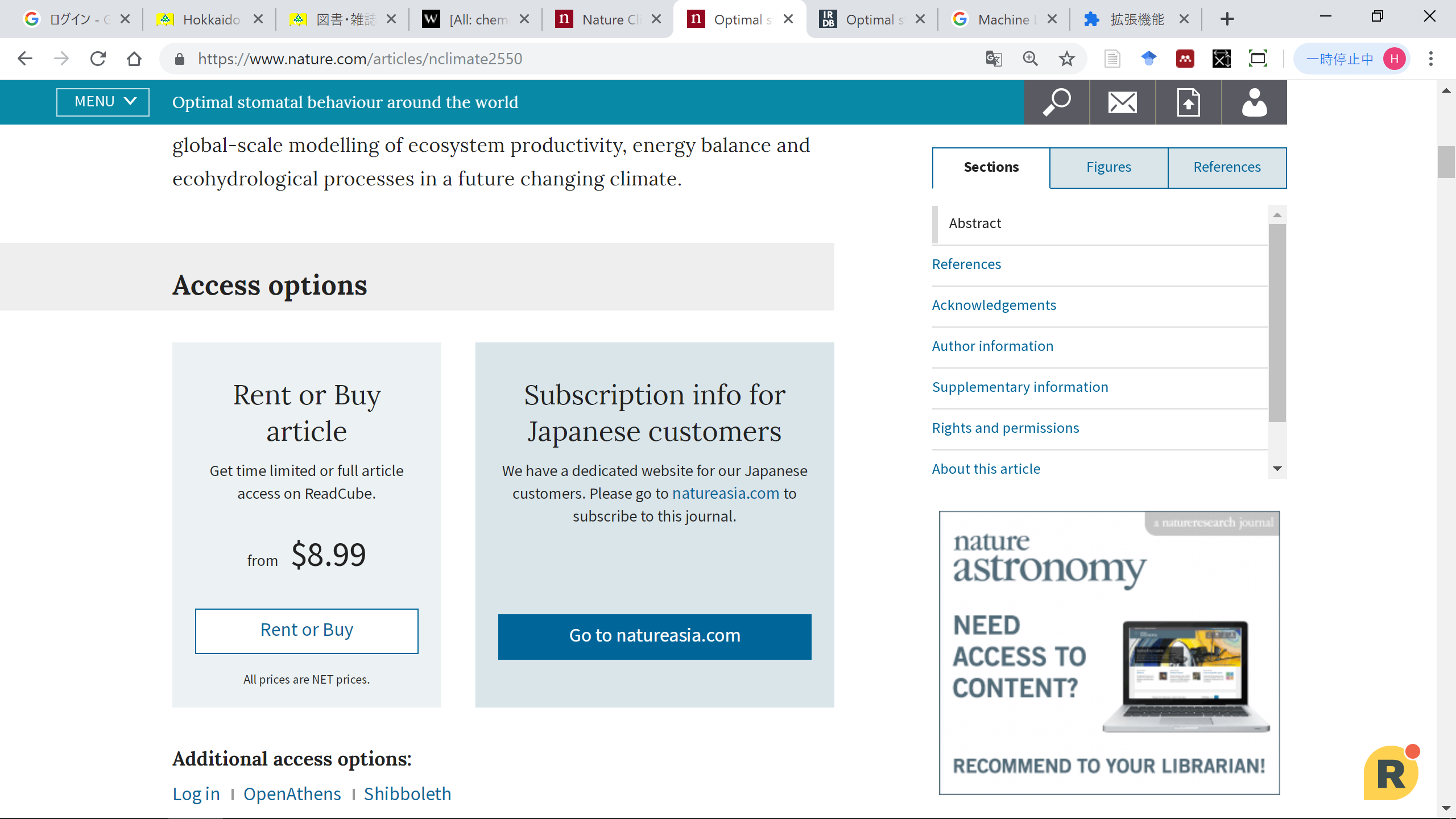 https://www.lib.hokudai.ac.jp/web/book-order-help
※学内アクセス限定
12
２）その他のリソース　・責任著者への依頼
出版社の許諾の範囲内で

閲覧限定のURLの配布を
著者に認めているケースも
・SharedIt（SpringerNature社）

他に研究者向けSNS経由でも
・ResearchGate
・Academia.edu
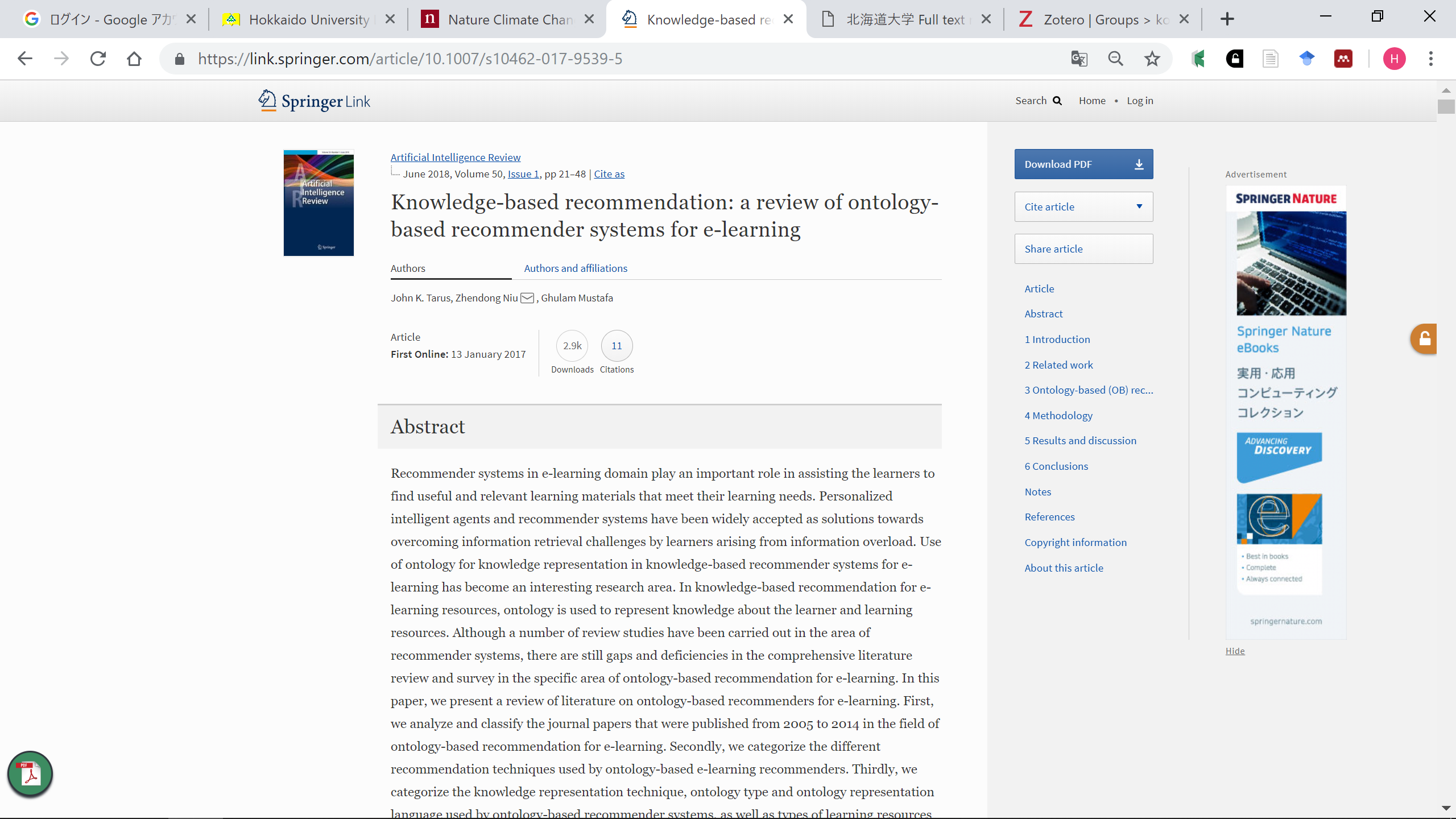 13
北キャンパス図書室とその他のリソースの利用
１）北キャンパス図書室のリソース
　・新着雑誌，新聞，電子リソース（HINES-WLAN）
　・21,000冊の蔵書
　・図書室スタッフ

２）その他のリソース
　・北海道大学の図書館/室の資料
　・オープンアクセス論文，Google Books
　・[有料]他大学の資料の取り寄せ・訪問
　・[有料]文献の購入
　・責任著者への依頼
14
TRY
LATER
AND
ASK
ME
ANYTIME:
kitacam@lib.hokudai.ac.jp
15